Task Group bfMeeting agenda, November Plenary 2022
Date: 2022-11-14
Author:
IEEE 802.11 Task Group bfWLAN Sensing
Chair:	Tony Xiao Han (Huawei)
			Vice Chair: 	Sang Kim (LG Electronics)
 					Assaf Kasher (Qualcomm)
			 Secretary: 	Leif Wilhelmsson (Ericsson)
		Technical Editor:	Claudio Da Silva (Meta Platforms)
Abstract
This presentation contains the IEEE 802.11 Task Group bf agenda items for the teleconference calls on 
November 14    (Monday PM 1),		13:30-15:30 Thailand time

November 15    (Tuesday AM 1),		08:00-10:00 Thailand time
November 15    (Tuesday PM 1),		13:30-15:30 Thailand time

November 16    (Wednesday AM 1),	08:00-10:00 Thailand time
November 16    (Wednesday AM 2),	10:30-12:30 Thailand time

November 17    (Thursday AM 1),	08:00-10:00 Thailand time
Meeting Protocol, Attendance, Voting & Document Status
Please announce your affiliation when you first address the group during a meeting slot
Cell Phones to be silent or Off
Attendance recording procedures
https://imat.ieee.org/attendance 
Documentation
http://mentor.ieee.org
Use “TGbf” for submission
If you plan to make a submission, be sure it does not contain company logos or advertising
Documents are prepared by individuals, not companies
Questions on Voting status, Ballot pool, Access to Reflector, Documentation,  Member’s Area
Contact Jon Rosdahl –  jrosdahl@ieee.org
September 2022
Registration for the November 802 plenary session
This meeting is part of the November 802 plenary session

You must pay the registration fee whether attending in-person or remotely

If you have not already done so, you can register here: https://web.cvent.com/event/840c257d-5d52-4eff-94b4-39d2aafda56b/summary
If you do not intend to register for this session you must leave this meeting and, if you have logged attendance on IMAT, email the 802.11 chair or vice chairs to have your attendance cancelled
Patent Policy and logistics
Following 9 slides
Participants have a duty to inform the IEEE
Participants shall inform the IEEE (or cause the IEEE to be informed) of the identity of each holder of any potential Essential Patent Claims of which they are personally aware if the claims are owned or controlled by the participant or the entity the participant is from, employed by, or otherwise represents

Participants should inform the IEEE (or cause the IEEE to be informed) of the identity of any other holders of potential Essential Patent Claims

Early identification of holders of potential Essential Patent Claims is encouraged
Slide #1
Ways to inform IEEE
Cause an LOA to be submitted to the IEEE-SA (patcom@ieee.org); or

Provide the chair of this group with the identity of the holder(s) of any and all such claims as soon as possible; or

Speak up now and respond to this Call for Potentially Essential Patents

If anyone in this meeting is personally aware of the holder of any patent claims that are potentially essential to implementation of the proposed standard(s) under consideration by this group and that are not already the subject of an Accepted Letter of Assurance, please respond at this time by providing relevant information to the WG Chair
Slide #2
Other Guideline for IEEE WG meetings
All IEEE-SA standards meetings shall be conducted in compliance with all applicable laws, including antitrust and competition laws. 
Don’t discuss the interpretation, validity, or essentiality of patents/patent claims. 
Don’t discuss specific license rates, terms, or conditions.
Relative costs of different technical approaches that include relative costs of patent licensing terms may be discussed in standards development meetings. 
Technical considerations remain the primary focus
Don’t discuss or engage in the fixing of product prices, allocation of customers, or division of sales markets.
Don’t discuss the status or substance of ongoing or threatened litigation.
Don’t be silent if inappropriate topics are discussed … do formally object.
---------------------------------------------------------------   
For more details, see IEEE-SA Standards Board Operations Manual, clause 5.3.10 and Antitrust and Competition Policy: What You Need to Know at http://standards.ieee.org/develop/policies/antitrust.pdf
Slide #3
Patent related information
The patent policy and the procedures used to execute that policy are documented in the:
IEEE-SA Standards Board Bylaws (http://standards.ieee.org/develop/policies/bylaws/sect6-7.html#6)  
IEEE-SA Standards Board Operations Manual (http://standards.ieee.org/develop/policies/opman/sect6.html#6.3)
Material about the patent policy is available at http://standards.ieee.org/about/sasb/patcom/materials.html
If you have questions, contact the IEEE-SA Standards Board Patent Committee Administrator at patcom@ieee.org
Slide #4
IEEE SA Copyright Policy
By participating in this activity, you agree to comply with the IEEE Code of Ethics, all applicable laws, and all IEEE policies and procedures including, but not limited to, the IEEE SA Copyright Policy. 

Previously Published material (copyright assertion indicated) shall not be presented/submitted to the Working Group nor incorporated into a Working Group draft unless permission is granted. 
Prior to presentation or submission, you shall notify the Working Group Chair of previously Published material and should assist the Chair in obtaining copyright permission acceptable to IEEE SA.
For material that is not previously Published, IEEE is automatically granted a license to use any material that is presented or submitted.
Slide #5
IEEE SA Copyright Policy
The IEEE SA Copyright Policy is described in the IEEE SA Standards Board Bylaws and IEEE SA Standards Board Operations Manual
IEEE SA Copyright Policy, see 	Clause 7 of the IEEE SA Standards Board Bylaws 	https://standards.ieee.org/about/policies/bylaws/sect6-7.html#7	Clause 6.1 of the IEEE SA Standards Board Operations Manual	https://standards.ieee.org/about/policies/opman/sect6.html
IEEE SA Copyright Permission
https://standards.ieee.org/content/dam/ieee-standards/standards/web/documents/other/permissionltrs.zip
IEEE SA Copyright FAQs
http://standards.ieee.org/faqs/copyrights.html/
IEEE SA Best Practices for IEEE Standards Development 
http://standards.ieee.org/develop/policies/best_practices_for_ieee_standards_development_051215.pdf
Distribution of Draft Standards (see 6.1.3 of the SASB Operations Manual)
https://standards.ieee.org/about/policies/opman/sect6.html
Slide #6
Participant behavior in IEEE-SA activities is guided by the IEEE Codes of Ethics & Conduct
All participants in IEEE-SA activities are expected to adhere to the core principles underlying the:
IEEE Code of Ethics
IEEE Code of Conduct
The core principles of the IEEE Codes of Ethics & Conduct are to:
Uphold the highest standards of integrity, responsible behavior, and ethical and professional conduct
Treat people fairly and with respect, to not engage in harassment, discrimination, or retaliation, and to protect people's privacy.
Avoid injuring others, their property, reputation, or employment by false or malicious action
The most recent versions of these Codes are available at
http://www.ieee.org/about/corporate/governance
Slide #7
Participants in the IEEE-SA “individual process” shall act independently of others, including employers
The IEEE-SA Standards Board Bylaws require that “participants in the IEEE standards development individual process shall act based on their qualifications and experience”
This means participants:
Shall act & vote based on their personal & independent opinions derived from their expertise, knowledge, and qualifications
Shall not act or vote based on any obligation to or any direction from any other person or organization, including an employer or client, regardless of any external commitments, agreements, contracts, or orders
Shall not direct the actions or votes of other participants or retaliate against other participants for fulfilling their responsibility to act & vote based on their personal & independently developed opinions
By participating in standards activities using the “individual process”, you are deemed to accept these requirements; if you are unable to satisfy these requirements then you shall immediately cease any participation
Slide #8
IEEE-SA standards activities shall allow the fair &equitable consideration of all viewpoints
The IEEE-SA Standards Board Bylaws (clause 5.2.1.3) specifies that “the standards development process shall not be dominated by any single interest category, individual, or organization”
This means no participant may exercise “authority, leadership, or influence by reason of superior leverage, strength, or representation to the exclusion of fair and equitable consideration of other viewpoints” or “to hinder the progress of the standards development activity”
This rule applies equally to those participating in a standards development project and to that project’s leadership group
Any person who reasonably suspects that dominance is occurring in a standards development project is encouraged to bring the issue to the attention of the Standards Committee or the project’s IEEE-SA Program Manager
Slide #9
Required notices
Patent FAQ 
http://standards.ieee.org/board/pat/faq.pdf 
Disclosure of Affiliation
http://standards.ieee.org/faqs/affiliationFAQ.html
Anti-Trust Guidelines 
http://standards.ieee.org/resources/antitrust-guidelines.pdf
Code of Ethics
http://www.ieee.org/web/membership/ethics/code_ethics.html  
IEEE 802.11 Working Group Operations Manual 
https://mentor.ieee.org/802.11/dcn/14/11-14-0629-22-0000-802-11-operations-manual.docx
Agenda items on November 14 PM1
Notes:  
Docs in green have been presented.
Docs in red have been withdrawn.
Docs in black have NOT been presented.
Docs in blue were presented but need more discussion or deferred
Call the meeting to order
Patent policy and logistics
Approve TGbf meeting minutes
TGbf Timeline
Call for contribution
Teleconference Times
Presentation of submissions
Guidance for Mix mode November Plenary
Discussion: Ad-hoc meeting
Motion (159-181)







Any other business
?
Recess
Table 1
Agenda items on November 15 AM1
Notes:  
Docs in green have been presented.
Docs in red have been withdrawn.
Docs in black have NOT been presented.
Docs in blue were presented but need more discussion or deferred
Call the meeting to order
Patent policy and logistics
TGbf Timeline
Call for contribution
Teleconference Times
Presentation of submissions
Guidance for Mix mode November Plenary







Any other business
?
Recess
Table 1
Agenda items on November 15 PM1
Notes:  
Docs in green have been presented.
Docs in red have been withdrawn.
Docs in black have NOT been presented.
Docs in blue were presented but need more discussion or deferred
Call the meeting to order
Patent policy and logistics
TGbf Timeline
Call for contribution
Teleconference Times
Presentation of submissions
Guidance for Mix mode November Plenary







Any other business
?
Recess
Table 1
Agenda items on November 16 AM1
Notes:  
Docs in green have been presented.
Docs in red have been withdrawn.
Docs in black have NOT been presented.
Docs in blue were presented but need more discussion or deferred
Call the meeting to order
Patent policy and logistics
TGbf Timeline
Call for contribution
Teleconference Times
Presentation of submissions
Guidance for Mix mode November Plenary








Any other business
?
Recess
Table 1
Agenda items on November 16 AM2
Notes:  
Docs in green have been presented.
Docs in red have been withdrawn.
Docs in black have NOT been presented.
Docs in blue were presented but need more discussion or deferred
Call the meeting to order
Patent policy and logistics
TGbf Timeline
Call for contribution
Teleconference Times
Presentation of submissions
Guidance for Mix mode November Plenary








Any other business
?
Recess
Table 1
Agenda items on November 16 AM2
Notes:  
Docs in green have been presented.
Docs in red have been withdrawn.
Docs in black have NOT been presented.
Docs in blue were presented but need more discussion or deferred
Table 2
Agenda items on November 17 AM1
Notes:  
Docs in green have been presented.
Docs in red have been withdrawn.
Docs in black have NOT been presented.
Docs in blue were presented but need more discussion or deferred
Call the meeting to order
Patent policy and logistics
TGbf Timeline
Call for contribution
Teleconference Times
Presentation of submissions
Guidance for Mix mode November Plenary
Motion: January Ad-hoc meeting
Motion (182-XXX)







Any other business
?
Adjourn
Table 3 (Stop discussion)
Notes:  
Docs in green have been presented.
Docs in red have been withdrawn.
Docs in black have NOT been presented.
Docs in blue were presented but need more discussion or deferred
Table 3
Approve TGbf meeting minutes
Move to approve TGbf minutes of meetings and teleconferences from September 2022 meeting to today:

September Interim: 
	https://mentor.ieee.org/802.11/dcn/22/11-22-1643-02-00bf-ieee-802-11bf-september-2022-interim-meeting-minutes.docx

Teleconferences September-November: 
	 https://mentor.ieee.org/802.11/dcn/22/11-22-1658-20-00bf-ieee-802-11bf-teleconference-minutes-september-november-2022.docx


Move: Leif Wilhelmsson 	Second: Assaf Kasher	

Result: Approved by unanimous consent
[Speaker Notes: Approved by unanimous consent]
TGbf Timeline (Updated)
Timeline (Comment collection for D0.1)
PAR approved			Sep 2020
First TG meeting		Oct 2020
Comment Collection (D0.1)	Jan 2022Mar 2022
				  April 2022
Initial Letter Ballot (D1.0)	Jul 2022 Sep 2022
				 Nov 2022 
				 Jan 2023
Recirculation LB (D2.0)		Jan 2023  March 2023
Recirculation LB (D3.0)		May 2023
Recirculation LB (D4.0)	 	July 2023
Initial SA Ballot (D4.0)	 	Sep 2023
Final 802.11 WG approval	July 2024 
802 EC approval		July 2024 
RevCom and SASB approval 	Sep 2024
Early-mid May
Identify topics, PoCs, and volunteers
May 20th 
Comment collection closes
Week of May 23rd 
Editor classifies comments and share them with TTTs
June 3rd 
Deadline for comment assignment
Sep 1, 2022
TGbf decide to change the timeline for Initial Letter Ballot (D1.0) to November 2022
SP Result: Unanimous consent
Nov 8, 2022
TGbf decide to change the timeline for Initial Letter Ballot (D1.0) to January 2023 (Hard deadline)
SP Result: Unanimous consent
SP for Timeline ( Initial Letter Ballot (D1.0) )
Do you agree to change the timeline for Initial Letter Ballot (D1.0) to January 2023?
SP Result: Unanimous consent


Note: January 2023 is the hard deadline to move forward
Call for contribution
Call for submissions for the following topics
Feedback type, general protocol and procedure, frame format
Technology and standardization gaps to support WLAN sensing
Proposed Draft Text, comment resolution (or more detailed text documents contribution for SFD) 
Other?
Teleconference Times
Confirmed 
November Plenary 2022 (November 13-18) 
	(Daylight saving time end on Nov. 6)
November 14    (Monday PM 1),		13:30-15:30 Thailand time

November 15    (Tuesday AM 1),	08:00-10:00 Thailand time
November 15    (Tuesday PM 1),		13:30-15:30 Thailand time

November 16    (Wednesday AM 1),	08:00-10:00 Thailand time
November 16    (Wednesday AM 2),	10:30-12:30 Thailand time

November 17    (Thursday AM 1),	08:00-10:00 Thailand time










** Note: 
when conflict with CAC, the call will be changed 
(Sept - Nov 2022 CAC calls: October 10, 31 09:00 ET; November 13 06:00 ET)
2. Thursday 23:00 - 01:00am ET (Thursday 20：00  – 22:00 PT, Friday 11am-13:00 in China, Friday 6am-8am in Israel, Friday 5am – 7am in Central Europe), and Sang Kim will help to take the minutes for these slots.
Teleconference Times
Confirmed:
November 	21	(Monday),	09：00 - 11:00 ET  (Too close to September interim)
November 	22	(Tuesday),	09：00 - 11:00 ET
November 	24	(Thursday),	22：00 - 00:00 ET – Thanks giving

November 	28	(Monday),	09：00 - 11:00 ET
November 	29	(Tuesday),	09：00 - 11:00 ET
December	1	(Thursday),	22：00 - 00:00 ET

December	5	(Monday),	09：00 - 11:00 ET
December 	6	(Tuesday),	09：00 - 11:00 ET
December	8	(Thursday),	22：00 - 00:00 ET

December	12	(Monday),	09：00 - 11:00 ET
December 	13	(Tuesday),	09：00 - 11:00 ET
December	15	(Thursday),	22：00 - 00:00 ET - 1st Workshop on Wi-Fi Sensing (WiSe 1)

December	19	(Monday),	09：00 - 11:00 ET
December 	20	(Tuesday),	09：00 - 11:00 ET
December	22	(Thursday),	22：00 - 00:00 ET

December	26	(Monday),	09：00 - 11:00 ET-- Holidays
December 	27	(Tuesday),	09：00 - 11:00 ET
December	29	(Thursday),	22：00 - 00:00 ET

January	2	(Monday),	09：00 - 11:00 ET
January 	3	(Tuesday),	09：00 - 11:00 ET
January 	5	(Thursday),	22：00 - 00:00 ET

January	9	(Monday),	09：00 - 11:00 ET
January 	10	(Tuesday),	09：00 - 11:00 ET
January 	12	(Thursday),	22：00 - 00:00 ET
To be Confirmed: 
January Interim 2023 (January 16-20) 	
January 16    (Monday PM 1),		13:30-15:30 Baltimore time (ET)
January 16    (Monday EV 1),		19:30-21:30 Baltimore time -- TBD

January 17    (Tuesday AM 1),		08:00-10:00 Baltimore time
January 17    (Tuesday PM 1),		13:30-15:30 Baltimore time
January 17    (Tuesday EV 1),		19:30-21:30 Baltimore time -- TBD

January 18    (Wednesday AM 1),	08:00-10:00 Baltimore time
January 18    (Wednesday AM 2),	10:30-12:30 Baltimore time

January 19    (Thursday AM 1),		08:00-10:00 Baltimore time
January 19    (Thursday AM 2),		10:30-12:30 Baltimore time -- TBD










** Note: 
when conflict with CAC, the call will be changed 
(Sept - Nov 2022 CAC calls: October 10, 31 09:00 ET; November 13 06:00 ET)
2. Thursday 23:00 - 01:00am ET (Thursday 20：00  – 22:00 PT, Friday 11am-13:00 in China, Friday 6am-8am in Israel, Friday 5am – 7am in Central Europe), and Sang Kim will help to take the minutes for these slots.
Ad-hoc meeting
Location and cost
Baltimore Marriott Waterfront. 
Waiting for Jon to get info from the hotel for the availability and so on…  --- Available
The cost for 2 days is around USD 10k. HW may Sponsor (to be confirmed) --- Confirmed
QCOM office in San Diego. 
QCOM may sponsor

Date
2 days?
January 12-13 (Thursday - Friday)?
January 13-14 (Friday - Saturday)?  --
January 14-15 (Saturday - Sunday)?

Note:
Mix-mode meeting
If decided to add an Ad-hoc meeting, you will need location, date, time and run a motion in the November meeting. (Reference: TGme 11-22/1627, slide 7).
Also, the meeting needs to be announced 30 days in advance on the 802.11 reflector.
SP1-1: January Ad-hoc meeting
If we have an 2 days ad-hoc meeting on during January 12-15, 2023, in Baltimore, Maryland (or the bay area, to be confirmed) area location for the purpose of TGbf comment resolution and consideration of document submissions, please choose:
Attend in person  -- 13
Attend online -- 29
Do not support Ad-hoc meeting -- 2
Abstain -- 15
SP1-2: January Ad-hoc meeting
If we have an 2 days ad-hoc meeting on during January 13-14, 2023, in the Baltimore Hilton, Baltimore, Maryland for the purpose of TGbf comment resolution and consideration of document submissions, please choose:
Attend in person  --12
Attend online  --14
Do not support Ad-hoc meeting  -- 0
Abstain  -- 4
Motion: January Ad-hoc meeting
Approve a TGbf ad-hoc meeting on January 13-14, 2023, in the Baltimore Hilton, Baltimore, Maryland for the purpose of TGbf comment resolution and consideration of document submissions.


Move: Yan Xin 		Second: Rajat Pushkarna
Result: Approved by unanimous consent

Note：  
Mix-mode meeting
Guidance for Mix mode November Plenary
Host
Chair (Tony) will host the meeting online
One Vice chair will handle the audio/video, the other Vice chair will keep things in order, e.g., the queue
Suggest to go to the meeting room to test all the things (e.g., audio, confirm the computer and connection to projector), before the first session, e.g., Sunday night.
Secretary (Leif) could focus on the minutes
Editor (Claudio) could focus on keeping track of CID

Participant
Join: All the “in person” member shall select “no audio” option on joining Webex, in order to avoid audio problems (feedback)
Queue: All “Queue” should be requested online, in order to track the order easier
“In person” member should request the “Queue” online, and then go to the microphone
Vote: All Votes (SP/Motion) will be conducted on Webex
Present: Presenter shall go to the platform, talk into microphone on the platform
Option 1: Use his/her own computer, share the screen over Webex (but not directly connect to the projector)
Option 2: Use the computer on the platform (Need to let Vice chairs know and download the slides before)


Note: For more details, please refer to tutorial EC-22/118
Some further guideline for speeding up
Notes:  
Red box: more than 10 CIDs.
Blue box: no action until now
PoC regularly checks the remaining CIDs for each assignee (as shown in the table)
Ask if extra help is needed (e.g., re-assign a CID to others)
Marked out in red box (more than 10 CIDs), blue box (no action until now)

Control the presentation/discussion time
Strongly suggest to have sufficient offline discussion (especially via the email reflector), before presenting in a TGbf meeting

Identify key topics,  arrange aggregated discussion 
Add table 1 with highest priority for key topics, and stop discussion of the table 3
Allow discussion for key topics, even without resolution/consensus







Any other suggestion?
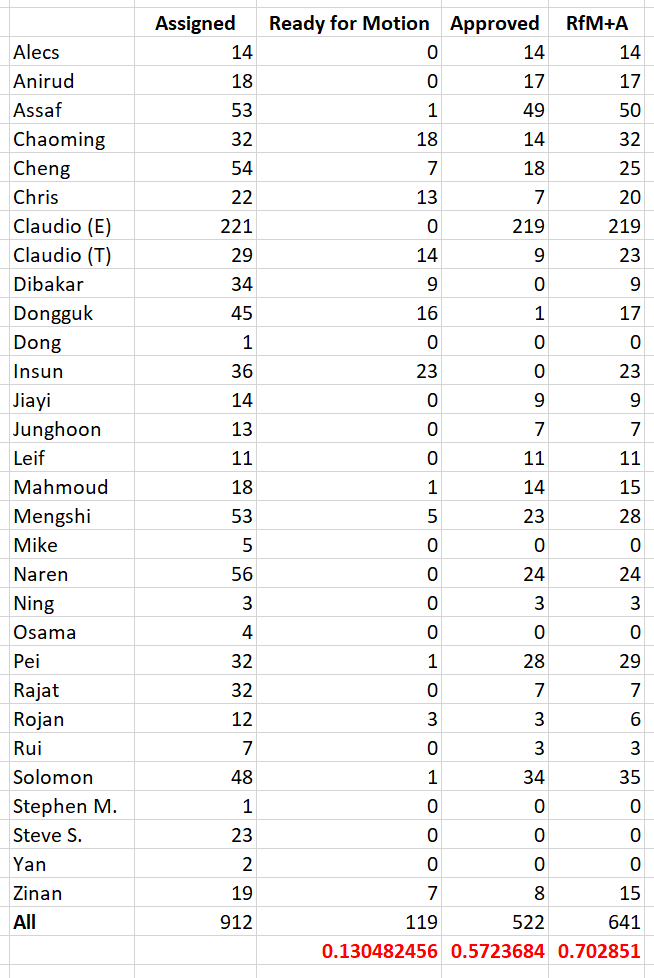 Key topics
TBDs
NDP
NPDA
PHY behavior (beam steering, antenna selection, power control, RF indexing, timestamp)
PHY capabilities and parameter setup
SR2SR
DMG (reporting, SP, burst definition, monostatic)
DMG SBP
Until 2022.11.3
Motions on 	November 	Plenary	
November 14    (Monday PM 1),	13:30-15:30 Thailand time
Motion 159
Move to approve resolutions to the following CIDs listed in the following document and incorporate the text changes into the latest TGbf draft:
CID: 294, 65, 119 
as specified in 22/1579r3, CRs for CC40 11bf D0.1 Sensing Measurement Report

Move: Rojan Chitrakar		Second: Rajat Pushkarna
Result: Approved by unanimous consent


Note：  
Related document 22/1579r3
SP Result:  Y/ N/ A
Motion 160
Move to approve resolutions to the following CIDs listed in the following document and incorporate the text changes into the latest TGbf draft:
CID: 128, 283, 286, 435, 559
as specified in 22/1758r2, CC40 CR for Topic Threshold - Part 2

Move: Mengshi Hu		Second: Naren
Result: Approved by unanimous consent

Note：  
Related document 22/1758r2
SP Result:  Y/ N/ A
Motion 161
Move to approve resolutions to the following CIDs listed in the following document and incorporate the text changes into the latest TGbf draft:
CIDs 327
as specified in 11-22-1752-04-00bf Resolution of CID 327 DMG MLME Primitives

Move: Solomon Trainin		Second: Assaf Kasher
Result: Approved by unanimous consent

Note：  
Related document 22/1752r4
SP Result: Unanimous consent
Motion 162
Move to approve resolutions to the following CIDs listed in the following document and incorporate the text changes into the latest TGbf draft:
CID : 299, 308, 316, 481, 93, 141, 145, 430, 611, 774, 463, 815, 877,  21, 570, 912
as specified in 11-22/1385r9 ‘CC40 sensing session part 3’

Move: Chaoming Luo		Second: Dibakar Das
Result: Approved by unanimous consent


Note：  
Related document 22/1385r9
SP Result: Unanimous consent
Motion 163
Move to approve resolutions to the following CIDs listed in the following document and incorporate the text changes into the latest TGbf draft:
CID: 601, 642
as specified in 11-22/891r3 ‘CC40-CR for PN SN and AC’

Move: Chaoming Luo		Second: Ning Gao
Result: Approved by unanimous consent

Note：  
Related document 22/891r3 
SP Result: Unanimous consent
Motion 164
Move to approve resolutions to the following CIDs listed in the following document and incorporate the text changes into the latest TGbf draft:
CID: 664, 816, 905, 242, 895, 279
as specified in 11-22/1455r2 ‘CC40 CR for Sensing Measurement Setup - Part 2’

Move: Dongguk Lim 	Second: Rajat Pushkarna
Result: Approved by unanimous consent


Note：  
Related document 22/1455r2
SP Result: Unanimous consent
Motion 165
Move to approve resolutions to the following CIDs listed in the following document and incorporate the text changes into the latest TGbf draft:
CID: 373, 491, 490, 519
as specified in 11-22/1691r1 ‘CC40 CR for CIDs for Sensing Measurement Setup Frames’


Move: Dongguk Lim	Second: Ali Raissinia
Result: Approved by unanimous consent


Note：  
Related document 22/1691r1
SP Result: Unanimous consent
Motion 166
Move to approve resolutions to the following CIDs listed in the following document and incorporate the text changes into the latest TGbf draft:
CIDs 661, 662, 899
as specified in 22/1467r2 CR for Setup CIDs Part II


Move: Zinan Lin 	Second: Claudio da Silva
Result: Approved by unanimous consent


Note：  
Related document 22/1467r2
SP Result: Unanimous consent
Motion 167
Move to approve resolutions to the following CIDs listed in the following document and incorporate the text changes into the latest TGbf draft:
CID: 126, 129, 164, 166, 168, 454, 498, 504, 543, 547, 549, 551, 554, 765, 99, 101
as specified in 11-22/1332r3 ‘CC40 CR for Trigger frame’

Move: Dongguk Lim	Second: Dong Wei
Result: Approved by unanimous consent

Note：  
Related document 22/1332r3
SP Result: Unanimous consent
Motion 168
Move to approve resolutions to the following CIDs listed in the following document and incorporate the text changes into the latest TGbf draft:
CID : 735, 736, 737, 739, 783, 788, 798, 790, 583
as specified in 11-22/1577r3 ‘CC40 CR for Miscellaneous negotiation related CIDs’ 


Move: Dibakar Das	Second: Claudio da Silva
Result: Approved by unanimous consent

Note：  
Related document 22/1577r3
SP Result: Unanimous consent
Motion 169
Move to approve resolutions to the following CIDs listed in the following document and incorporate the text changes into the latest TGbf draft:
CID : 182, 415, 147, 754, 181, 416, 535, 782, 810, 811, 218, 586, 836
as specified in 11-22/1402r4 ‘CC40 CR for Sensing Measurement Setup - Part 1’

Move: Dongguk Lim 	Second: Claudio da Silva
Result: Approved by unanimous consent

Note：  
Related document 22/1402r4 
SP Result: Unanimous consent
Motion 170
Move to approve resolutions to the following CIDs listed in the following document and incorporate the text changes into the latest TGbf draft:
CIDs 047, 204, 276, 459, 493, 525, 573, 576, 595, 743, 081, 277, 082, 528 
as specified in 22/1396r5

Move: Claudio da Silva  	Second: Solomon Trainin
Result: Approved by unanimous consent

Note：  
Related document 22/1396r5
SP Result: Unanimous consent
Motion 171
Move to approve resolutions to the following CIDs listed in the following document and incorporate the text changes into the latest TGbf draft:
CIDs 671, 343, 534, 855
as specified  in 22/1803r0 CR for Setup CIDs Part III (11.21.8)

Move: Zinan Lin 	Second: Mahmoud Kamel
Result: Approved by unanimous consent

Note：  
Related document 22/1803r0 
SP Result: Unanimous consent
Motion 172
Move to approve resolutions to the following CIDs listed in the following document and incorporate the text changes into the latest TGbf draft:
CIDs 291
as specified  in 11-22/1791r0 CC40 CR for CID 291

Move: Mahmoud Kamel	Second: Claudio da Silva
Result: Approved by unanimous consent


Note：  
Related document 22/1791r0
SP Result: Unanimous consent
Motion 173
Move to approve resolutions to the following CIDs listed in the following document and incorporate the text changes into the latest TGbf draft:
CIDs 89, 187, 474, 532, 606, 714, 776, 777, 814, 846, 847, 849, 875 
as specified in 22/0927r4

Move: Chris Beg 		Second: Claudio da Silva
Result: Approved by unanimous consent

Note：  
Related document 22/0927r4
SP Result: Unanimous consent
Motion 174
Move to approve resolutions to the following CIDs listed in the following document and incorporate the text changes into the latest TGbf draft:
CID 139 
as specified in doc.: 11-22/1823r1 ‘Resolutions for CID 49, 50 and 139’

Move: Pei Zhou 		Second: Chaoming Luo
Result: Approved by unanimous consent


Note：  
Related document 22/1823r1
SP Result: Unanimous consent
Motion 175
Move to approve resolutions to the following CIDs listed in the following document and incorporate the text changes into the latest TGbf draft:
CIDs 202 315 482 567 633 769 768 
as specified in doc.: 11-22/1651r3

Move: Cheng Chen 		Second: Rajat Pushkarna
Result: Approved by unanimous consent

Note：  
Related document 22/1651r3
SP Result: Unanimous consent
Motion 176
Move to approve resolutions to the following CIDs listed in the following document and incorporate the text changes into the latest TGbf draft:
 CID 418 
as specified in 11-22-1523r3

Move: Assaf Kasher		Second: Solomon Trainin
Result: Approved by unanimous consent


Note：  
Related document 22/1523r3
SP Result: Unanimous consent
Motion 177
Move to approve resolutions to the following CIDs listed in the following document and incorporate the text changes into the latest TGbf draft:
CIDs 14 15 16 205 305 318 322
as specified in doc.: 11-22/1826r2

Move: Cheng Chen 		Second: Assaf Kasher
Result: Approved by unanimous consent


Note：  
Related document 22/1826r2
SP Result: Unanimous consent
Motion 178
Move to approve resolutions to the following CIDs listed in the following document and incorporate the text changes into the latest TGbf draft:
CID : 561
as specified in 11-22/1834r2 ‘CC40-CR-for-CID 561’


Move: Dongguk Lim	Second: Cheng Chen
Result: Approved by unanimous consent


Note：  
Related document 22/1834r2
SP Result: Unanimous consent
Motion 179
Move to reflect the following text in the Sensing NDP PDT:
To apply the HE TB Ranging NDP to the TF sounding phase in a TB sensing measurement instance when PPDU BW ≤ 160 MHz;
To apply the HE Ranging NDP to the NDPA sounding phase in a TB sensing measurement instance when PPDU BW ≤ 160 MHz;
To apply the HE Ranging NDP to the non-TB sensing measurement instance when PPDU BW ≤ 160 MHz.


Move: Yan Xin	Second: Rajat Pushkarna
Result: Approved by unanimous consent


Note：  
SP Result: Unanimous consent
Motion 180
Move to reflect the following text in the Sensing NDP PDT:
To apply the EHT sounding NDP (including specified preamble puncturing patterns), when PPDU BW = 320 MHz, only to a TB sensing measurement instance in the NDPA sounding phase as the SI2SR NDP.

Move: Yan Xin	Second: Junghoon Suh
Result: Approved by unanimous consent

Note：  
SP Result: Unanimous consent
Motion 181
Move to approve “Rejected” resolutions to the CIDs:
CID: 408, 409
With the following rejection reason: “The commenter has withdrawn the comment”.

Move: Claudio da Silva			Second: Cheng Chen
Result: Approved by unanimous consent


Note：
Motions on 	November 	Plenary	
November 16    (Wednesday AM 2),	10:30-12:30 Thailand time
Motion 182
Move to approve resolutions to the following CIDs listed in the following document and incorporate the text changes into the latest TGbf draft:
CID : 284, 285, 433, 434, 560, 766, 767, 886, 890
as specified in 11-22/1861r2 CC40 CR for Topic Threshold – Part 3

Move: Mengshi Hu		Second:
Preliminary Result: (   Y/  N/  A)
Result*: 

Note：  
* Amended result accounts for removal of X votes of non-voting members.
Related document 22/1861r2
SP Result: Unanimous consent
Motion 183
Move to approve resolutions to the following CIDs listed in the following document and incorporate the text changes into the latest TGbf draft:
CIDs 351 and 356 
as specified in 11-22-1830-03-00bf Resolution of DMG CID 351 356 

Move: Solomon Trainin 		Second:
Preliminary Result: (   Y/  N/  A)
Result*: 

Note：  
* Amended result accounts for removal of X votes of non-voting members.
Related document 22/1830r3
SP Result: Unanimous consent
Motion 184
Move to approve resolutions to the following CIDs listed in the following document and incorporate the text changes into the latest TGbf draft:
CIDs: 52, 365, and 449 and 33
as specified in 11-22/0980r5 ‘CC40 CR for CIDs 52, 365 and 449’

Move: Rui Du		Second:
Preliminary Result: (   Y/  N/  A)
Result*: 

Note：  
* Amended result accounts for removal of X votes of non-voting members.
Related document 22/0980r5
SP Result: Unanimous consent
Motion 185
Move to accept document 11-22-1795r2 as the TGbf Coexistence Assessment document:

Move: Assaf Kasher 		Second:
Preliminary Result: (   Y/  N/  A)
Result*: 

Note：  
* Amended result accounts for removal of X votes of non-voting members.
SP Result: Unanimous consent
Motion 186
Move to reflect the following text in the PDT:
Add fields RX_OP_Gain_Type and Rx_OP_Gain_Index along with CSI in 11bf sub-7GHz sensing measurement report to indicate the Rx OP index or Rx gain index.
RX_OP_Gain_Type: 2 bits (b1b0)
	•       00: neither Rx OP index nor Rx gain index  is reported, and Rx_OP_Gain_Index values are invalid
	•       01: Rx OP index is reported in Rx_OP_Gain_Index. The details of receiver OP categorization method(s) are TBD
	•       10: Rx gain index is reported in Rx_OP_Gain_Index. The details of  Rx gain index definition are TBD
	•       11: reserved
	•     Note: Receiver determines value of Rx_OP_Gain_Type as it sees the best fit. Rx_OP_Gain_Type value doesn’t change during a sensing measurement setup. No need of capability info to use this field. No need of initiator assigning the use of this field.
Rx_OP_Gain_Index:
	•       It’s a fixed size field, number of bits TBD.  
	•       Its content depends on the value of RX_OP_Gain_Type
	•       Reporting value per receive antenna is TBD

Move: Julia Feng	Second:
Preliminary Result: (   Y/  N/  A)
Result*: 

Note：  
* Amended result accounts for removal of X votes of non-voting members.
Related document: 11-22/1254r3
SP Result: Unanimous consent
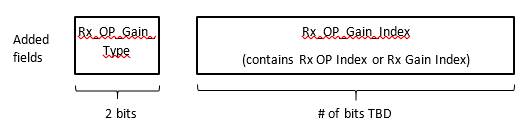 Backup
[Speaker Notes: Approved by unanimous consent
Motion Passes (Y, N, A)
Motion Fails (Y, N, A)]
Motion xx